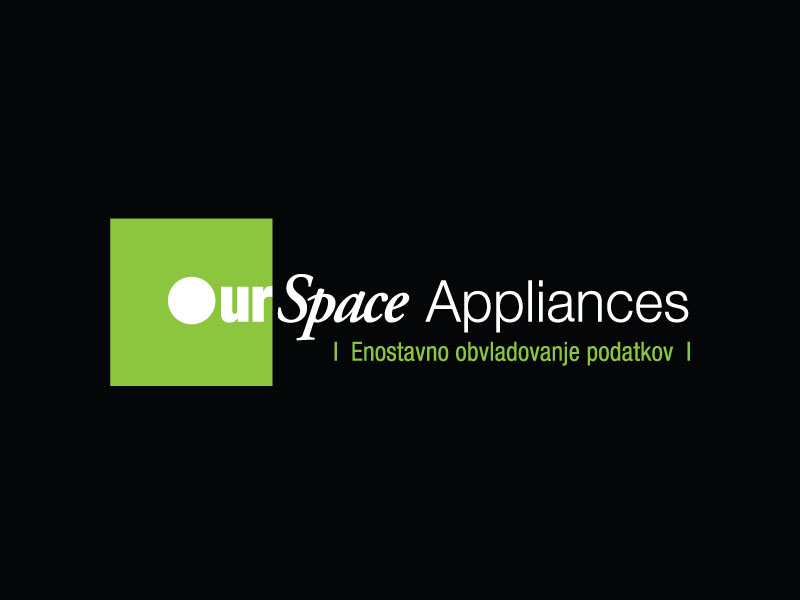 NetApp novosti, 
ki jih je prineslo leto 2014
Matej Moškon
Agenda
Prenovljena FAS linija
Clustered Data ONTAP arhitektura
DataONTAP 8.3
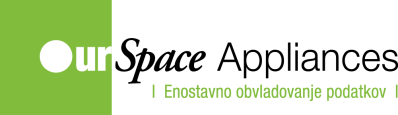 Stran 1 / 232
Razlogi za prenovo sistemov
Prepustnost podatkov
16Gbit FC
10Gbit Ethernet
10/16Gbit Cluster Interconnect
Napredne programske rešitve
Deduplikacija
Kompresija
Nadgradnje s SSD kapacitetami
Zahteve po hitrih odzivnih časih
Večja zanesljivost
cDOT Metrocluster arhitektura
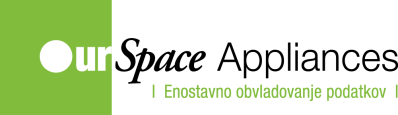 FAS2000 produktna linija
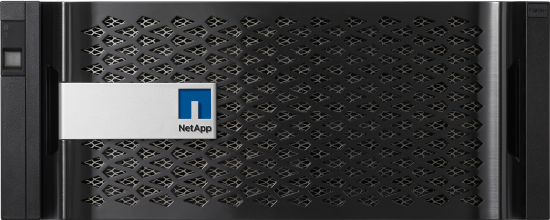 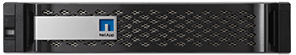 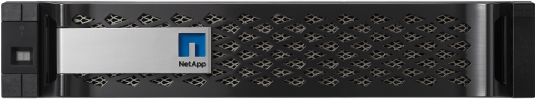 FAS2552
16TB hybrid flash support
Zamenjava za  FAS2240-2
FAS2554
16TB hybrid flash support
Zamenjava za  FAS2240-4
FAS2520
16TB hybrid flash support
Zamenjava za FAS2220
36GB spomina proti 12GB  3x več
4GB NVMEM proti 2GB  2x več 
4TB proti 800GB Flash Pool™ limit  5x več
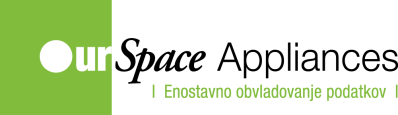 FAS8000 produktna linija
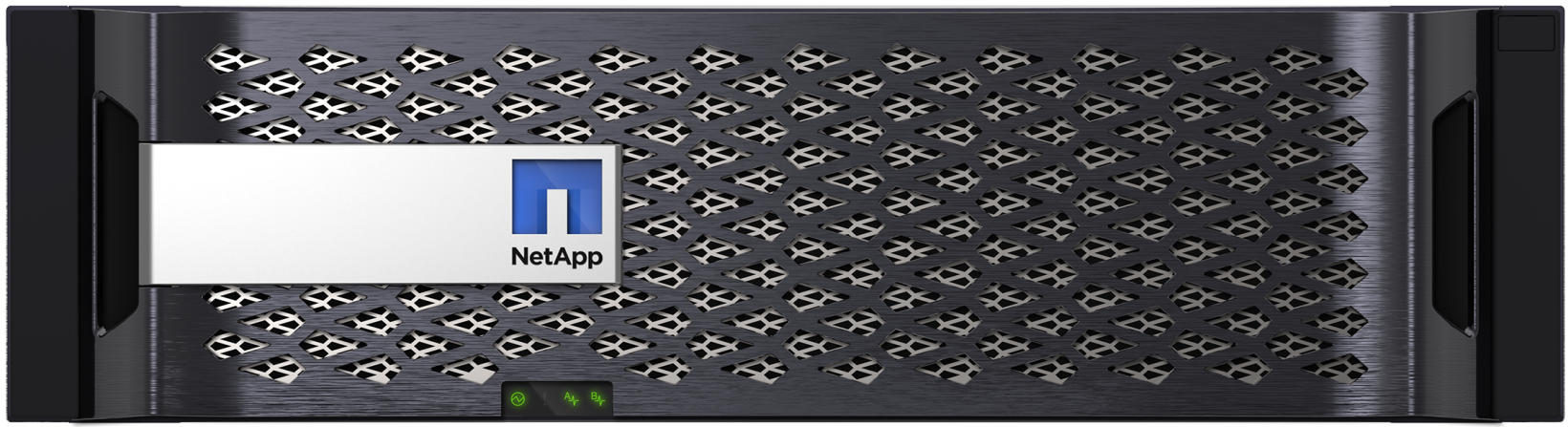 FAS8020 zamenja FAS/V3220
FAS8020
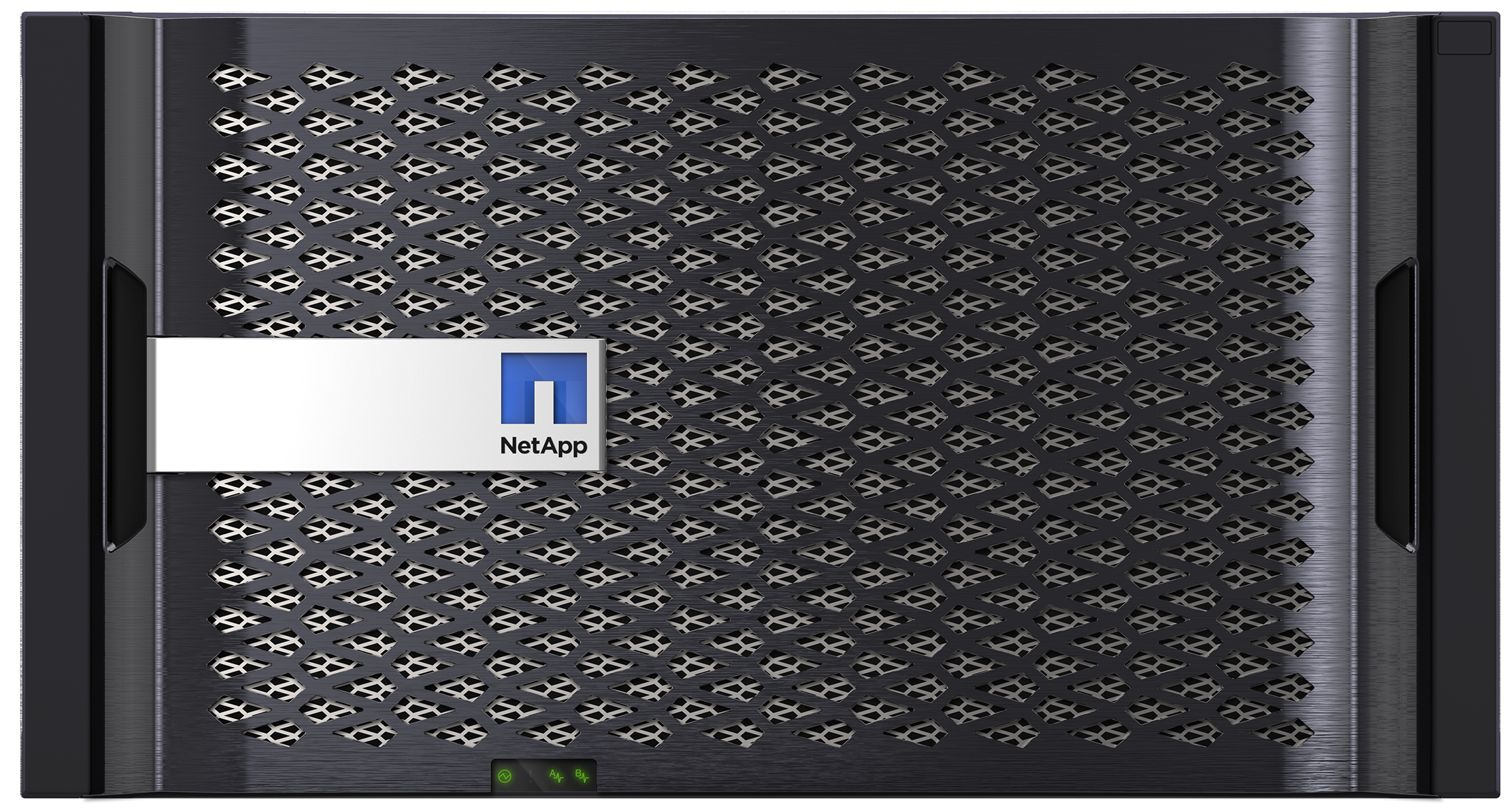 FAS8040 zamenja FAS/V3250
FAS8060 zamenja FAS/V6220
FAS8040/FAS8060
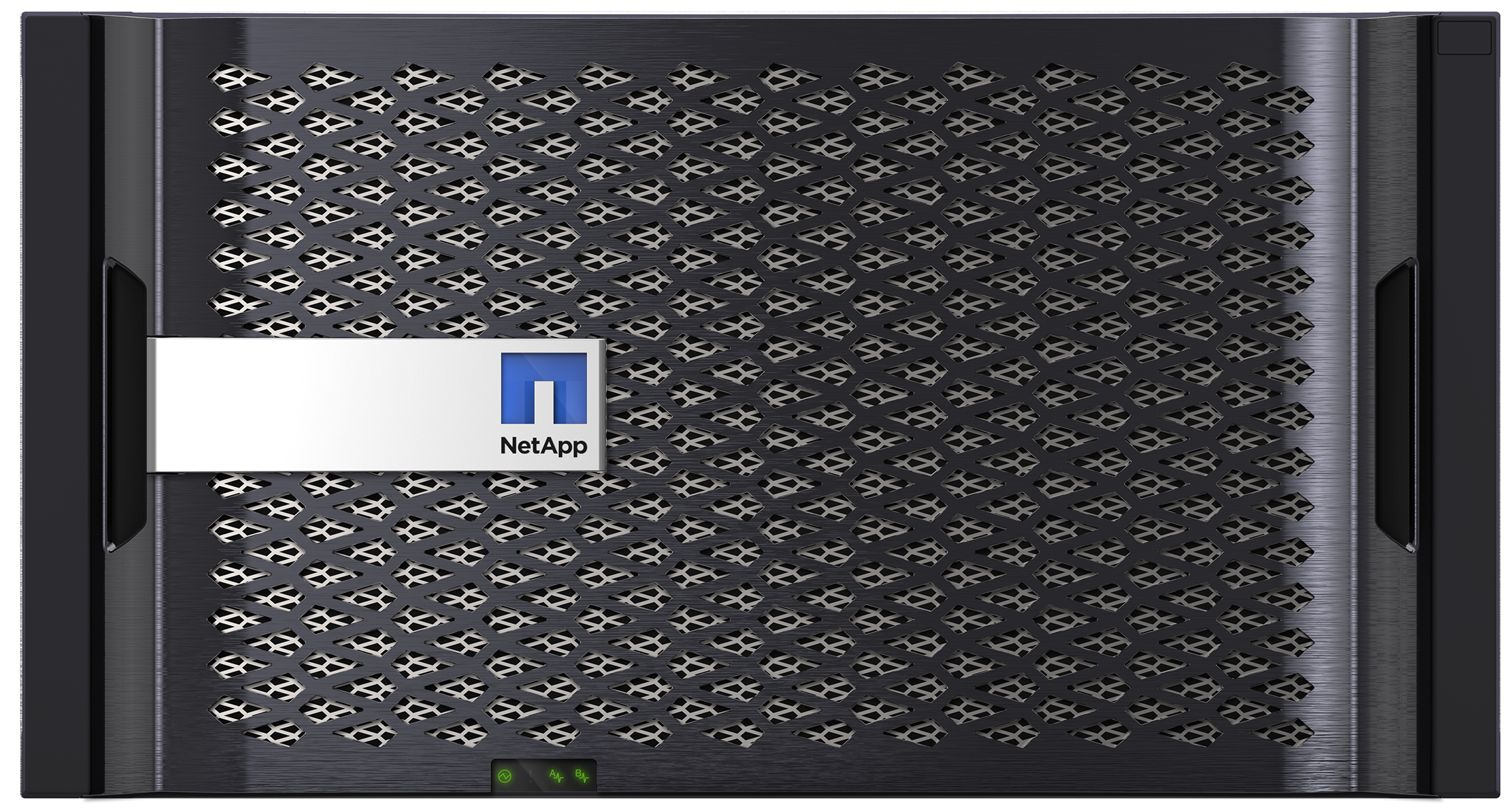 FAS8080 EX zamenja FAS/V6250 in FAS/V6290
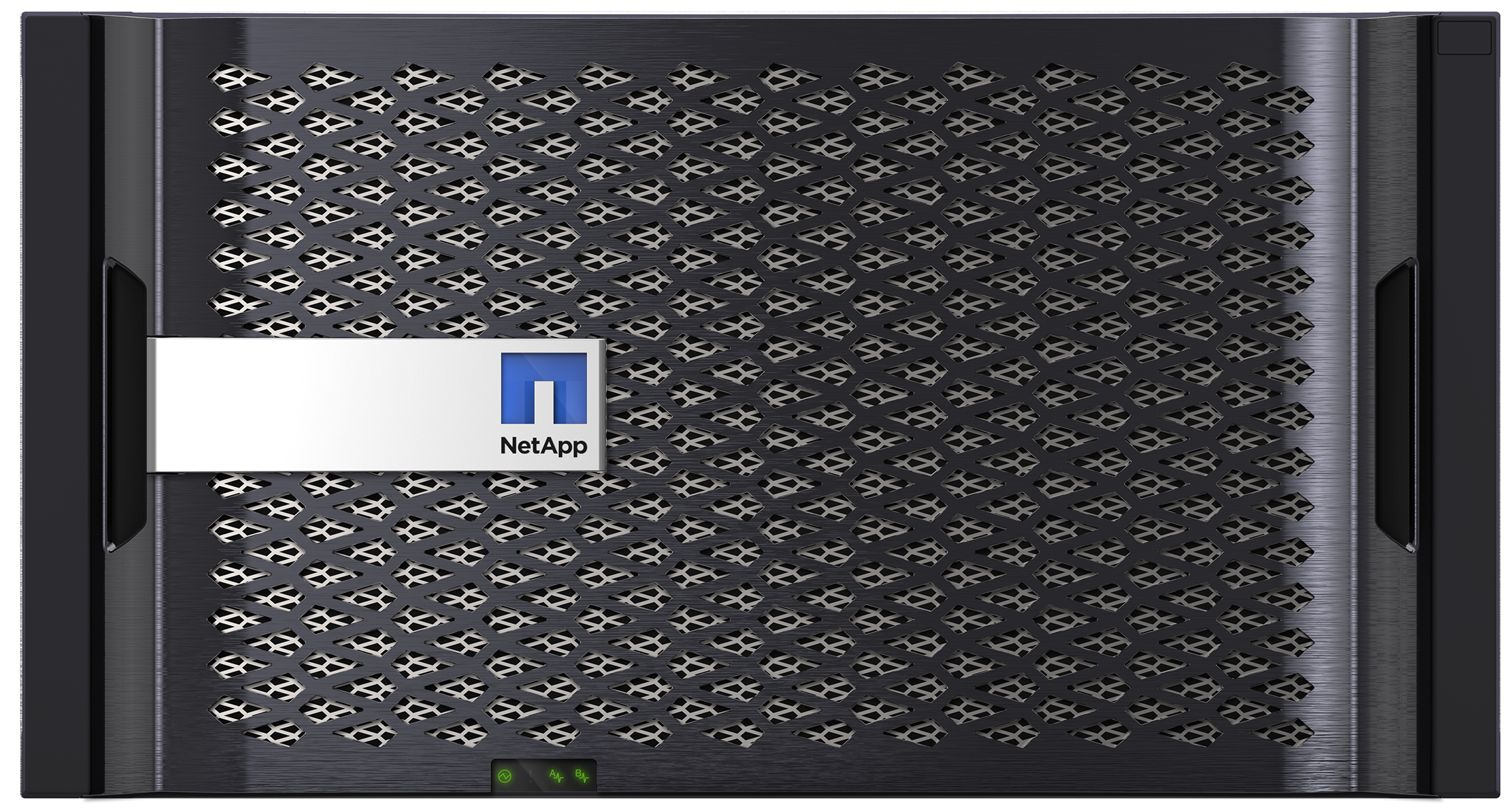 FAS8080 EX
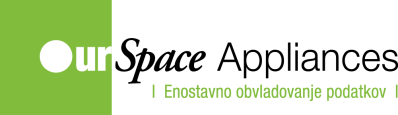 FAS8000 značilnosti
Ivy Bridge chipset: FAS8080 EX
Sandy Bridge chipset: FAS8020, FAS8040, FAS8060
PCIe Gen 3 arhitektura
NVRAM9 write cache
Integriran NVRAM9 (ne zaseda razširitvenega mesta)
Več spomina, uporaba DDR3
Onboard porti vključujejo:
10GbE in 16Gb FC/10GbE unified target adapters (UTA2)
6Gb SAS in GbE e0M management 
V-Series kot programska opcija
Licenca FlexArray virtualization software
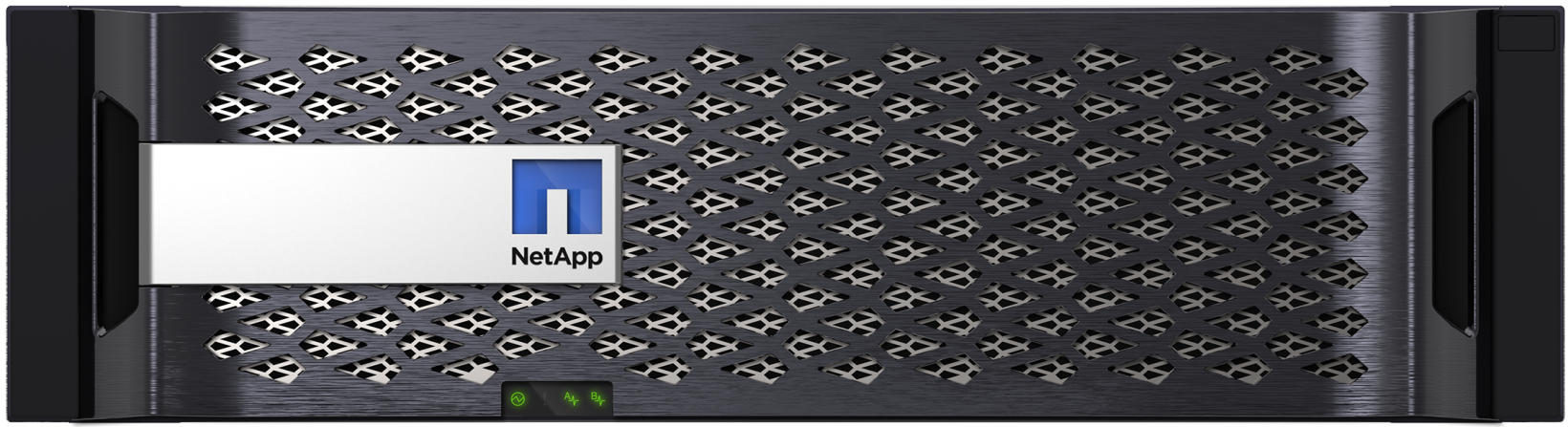 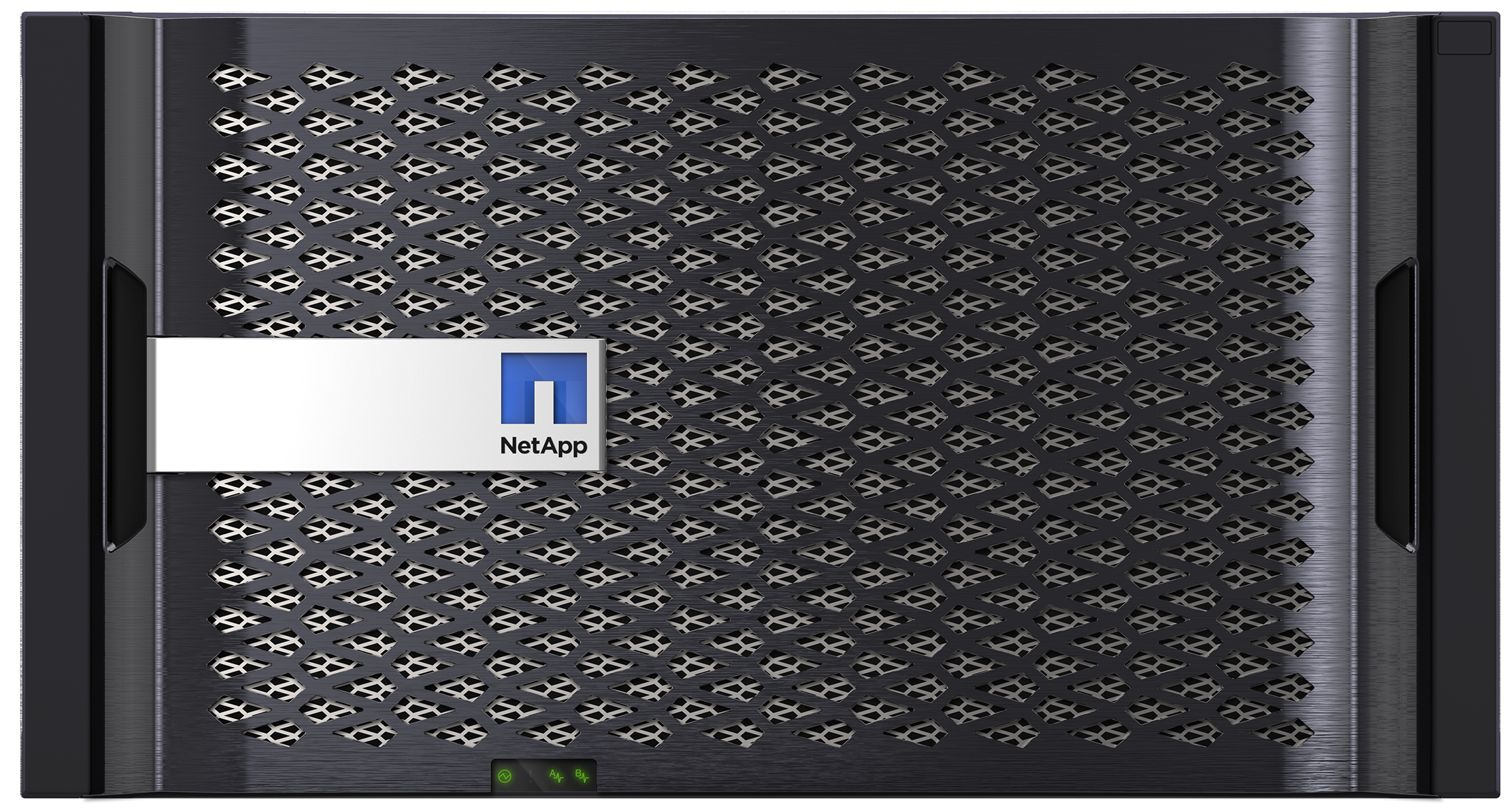 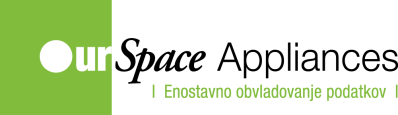 Performančna primerjava (NFS)
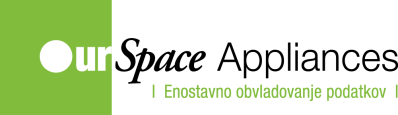 Performančna primerjava (OLTP)
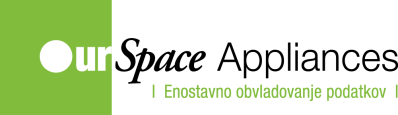 Clustered Data ONTAP
Scale-out rešitev
8x SAN
24x NAS
Brezprekinitvene operacije (posodobitve, širitve, nadgradnje)
Koncept Storage Virtual Machine
Večji izkoristek diskovnih kapacitet
Poenoteno upravljanje (System Manager)
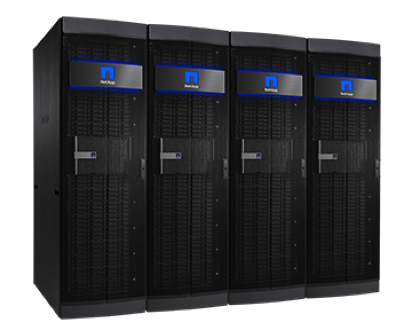 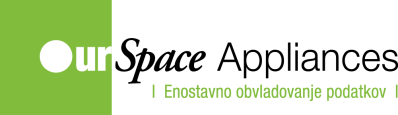 Clustered Data ONTAP arhitektura
Data Network
SAN/NAS
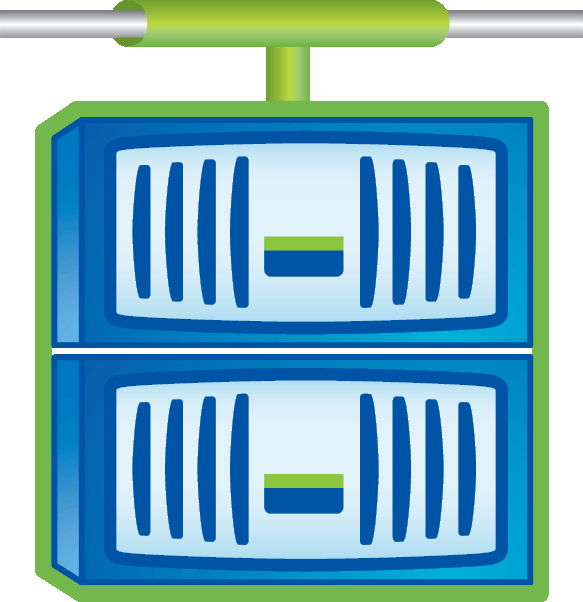 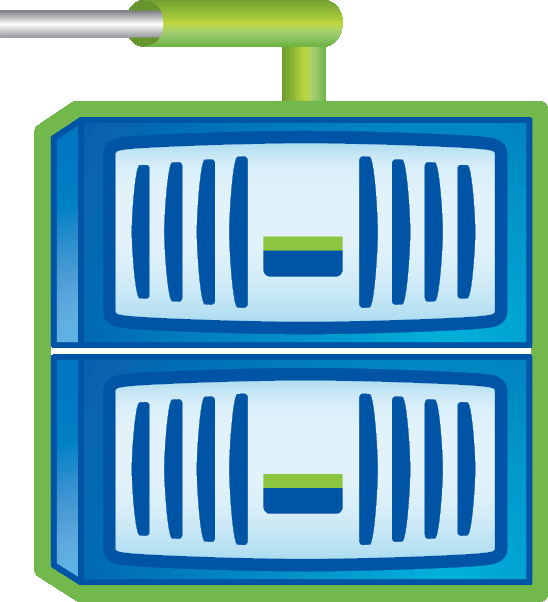 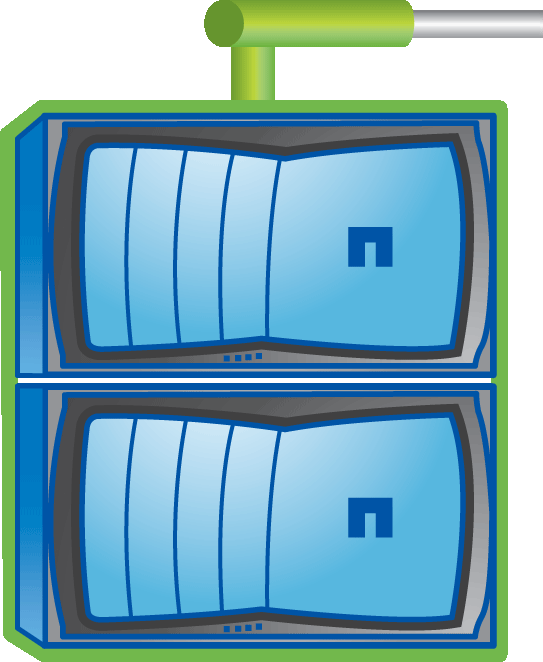 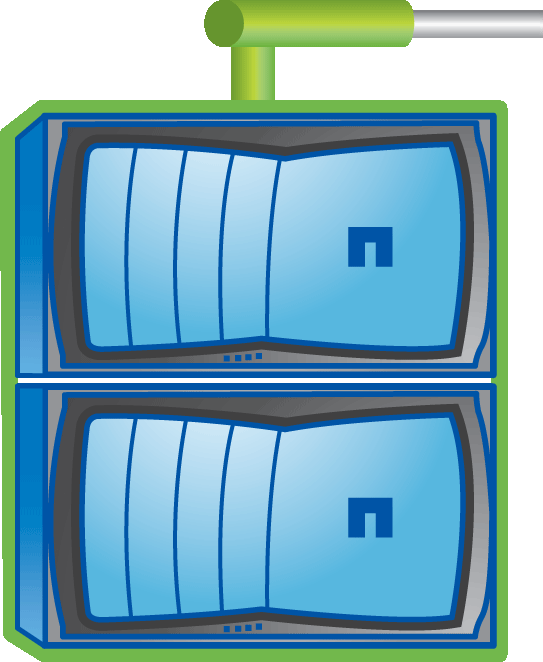 HA
HA
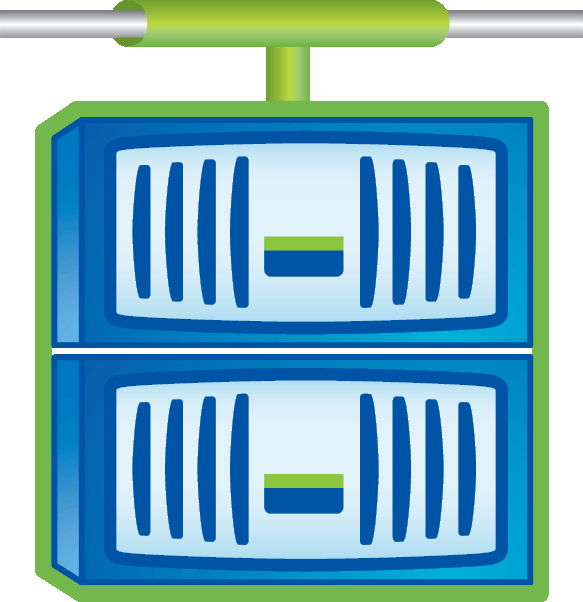 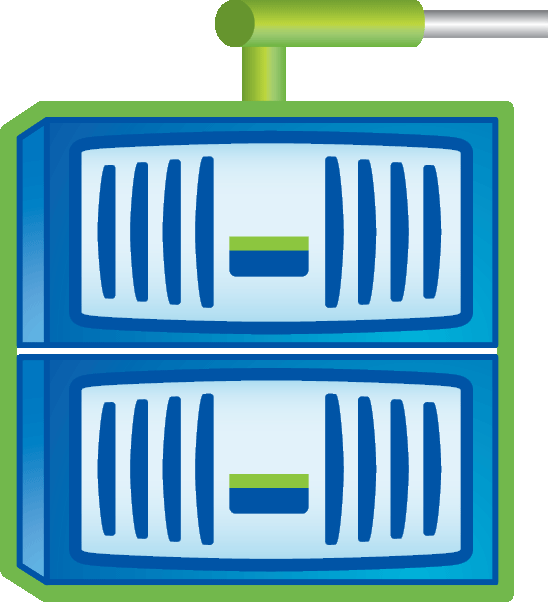 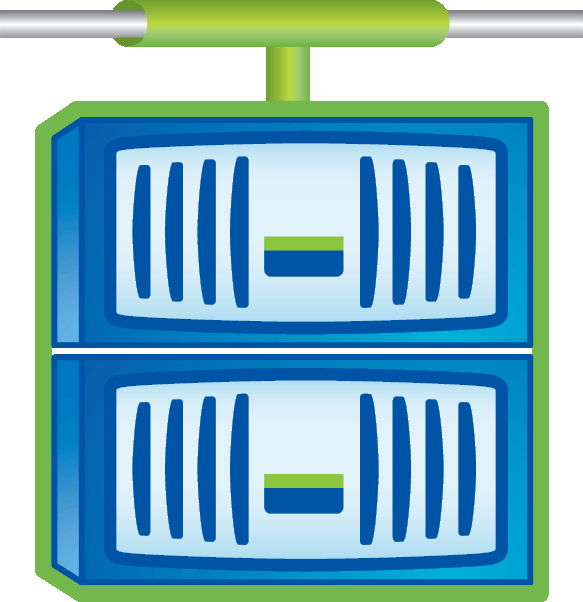 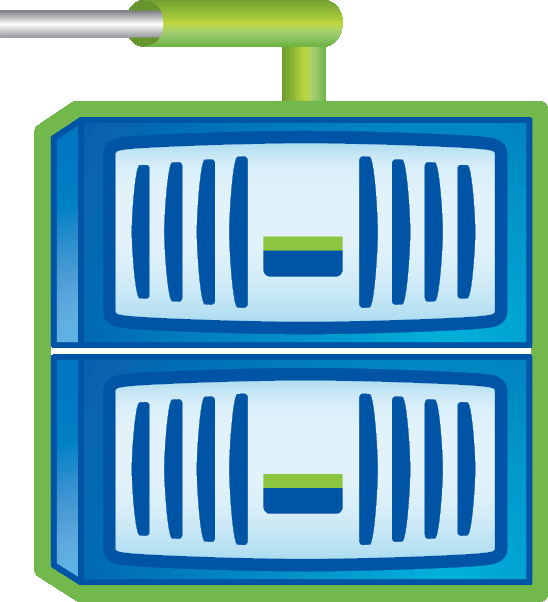 Cluster Interconnect
10GbE
Management Network
Clustered Data ONTAP® Cluster
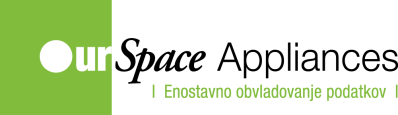 NDO – brezprekinitvene sistemske operacije
Nadgradnja kapacitet
Nadgradnja zmogljivosti krmilnikov
Storage Tiering
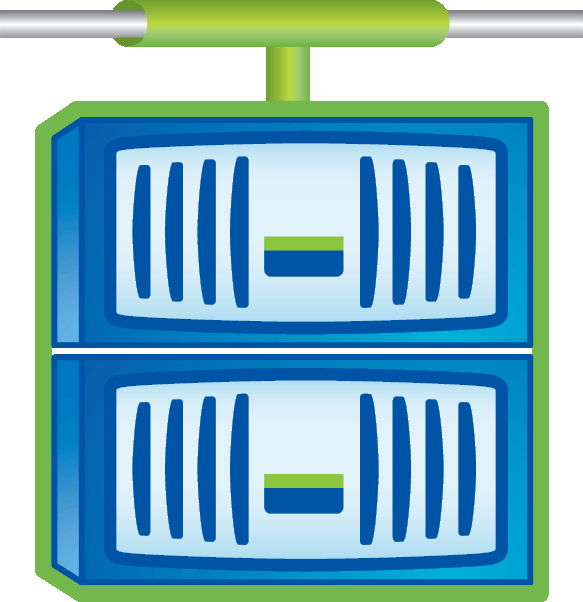 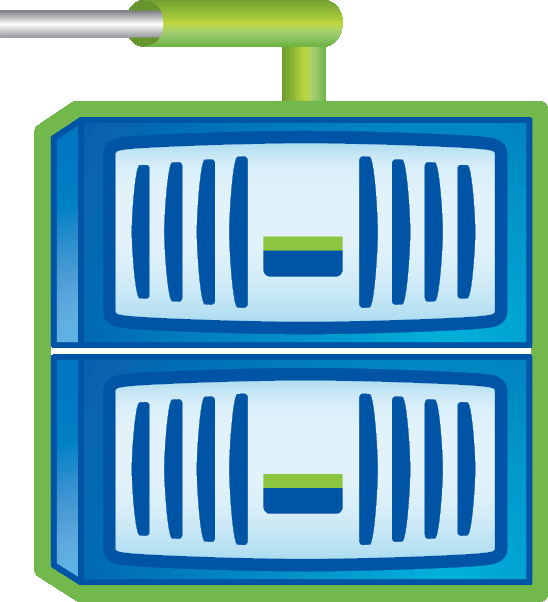 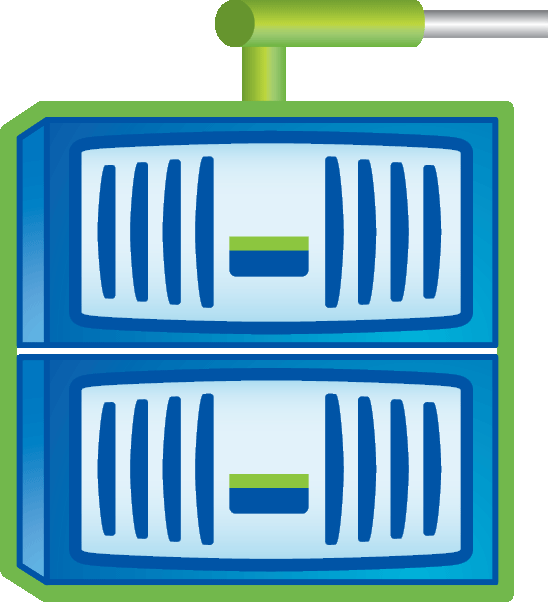 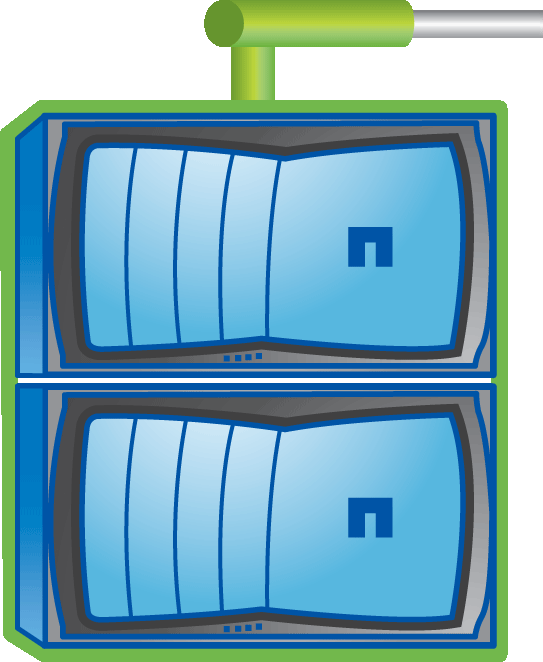 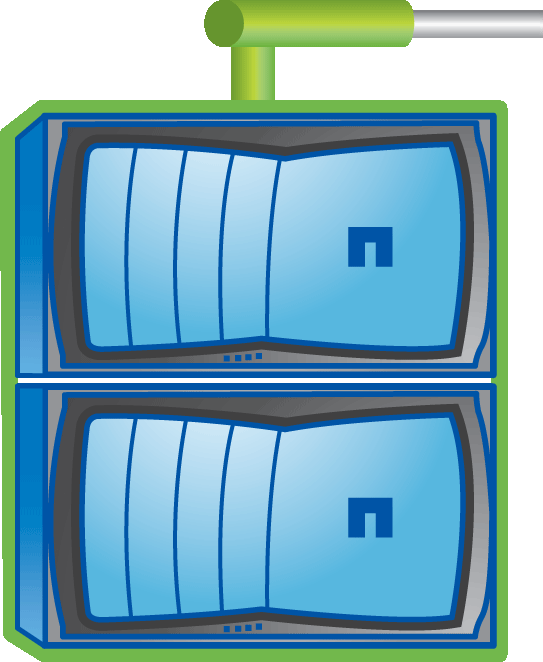 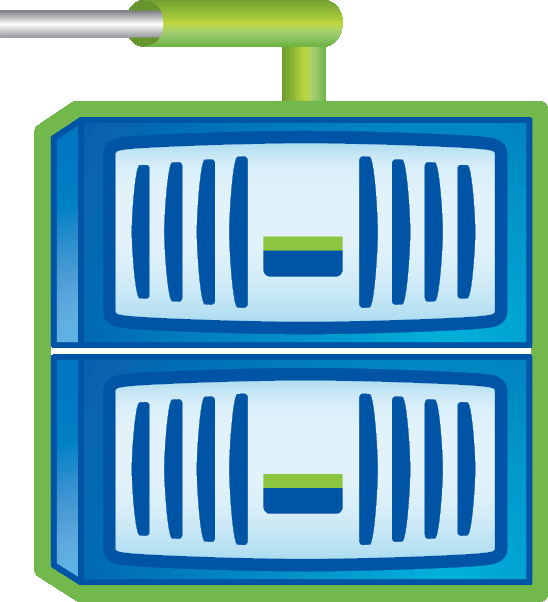 A
B1
A2
A3
B2
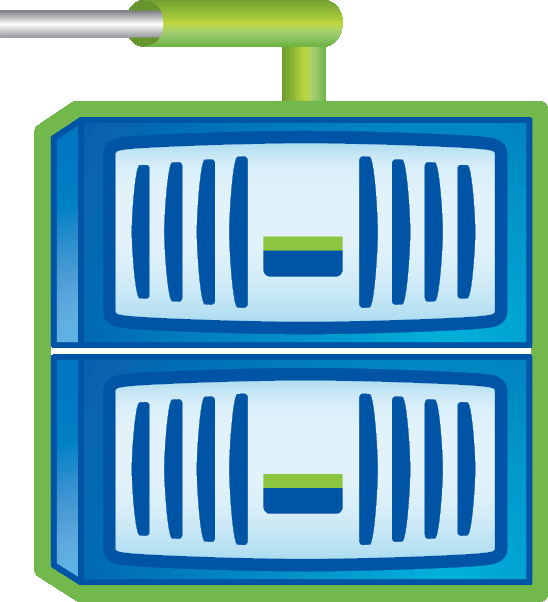 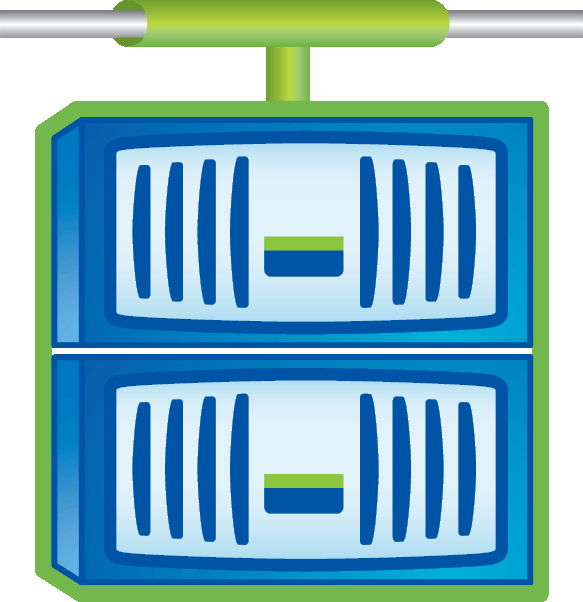 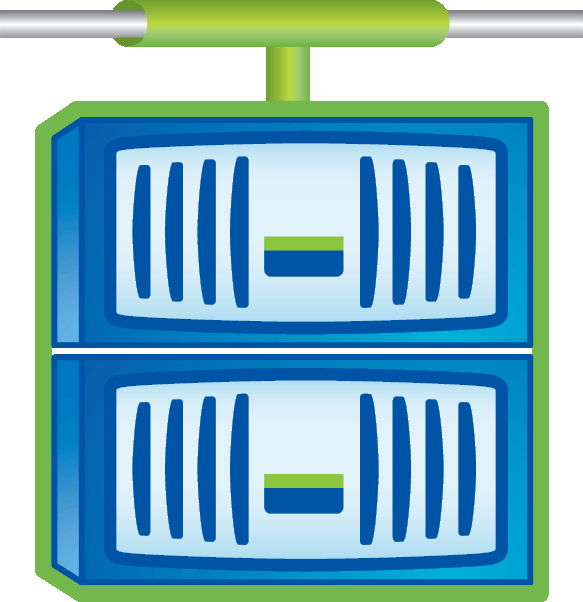 A1
R
B
A
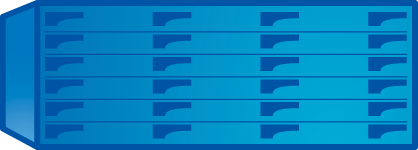 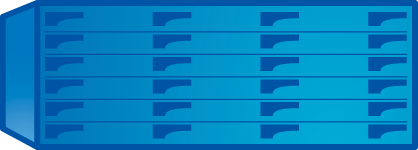 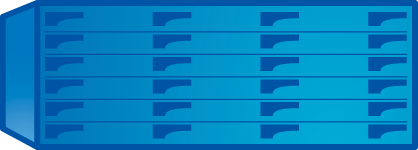 C2
C1
A1
LUN
LUN
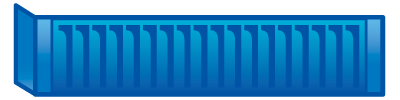 C
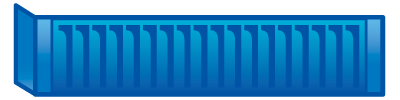 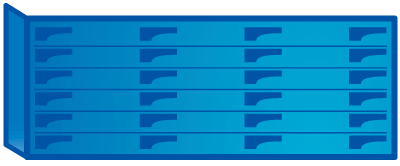 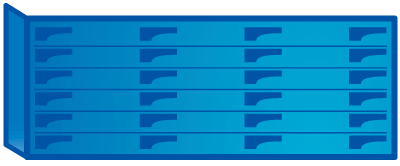 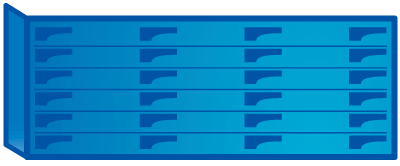 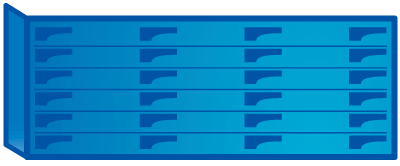 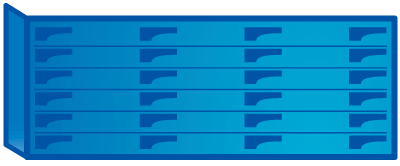 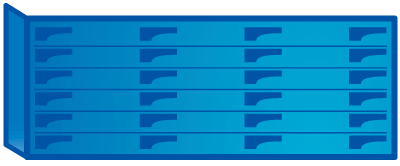 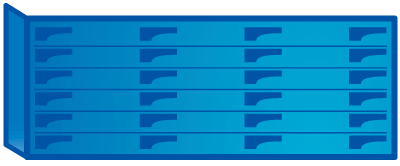 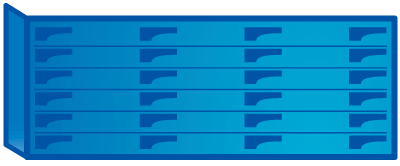 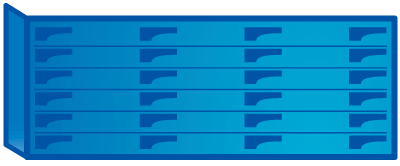 LUN
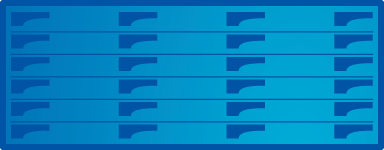 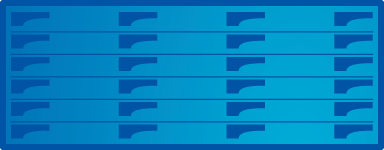 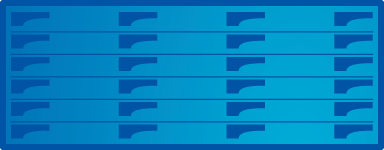 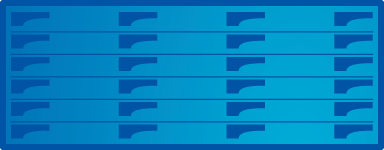 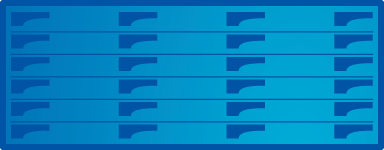 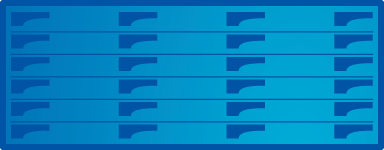 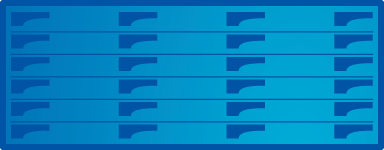 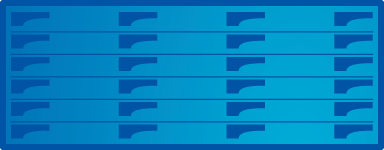 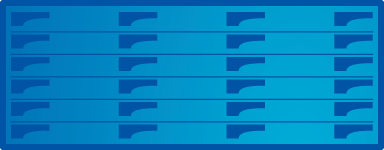 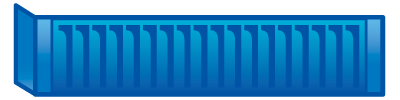 LUN
LUN
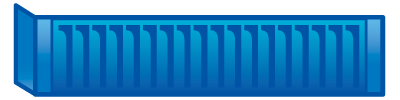 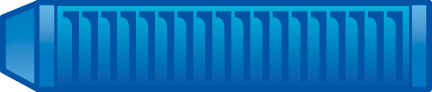 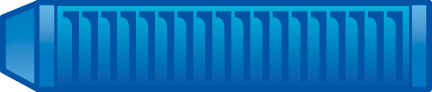 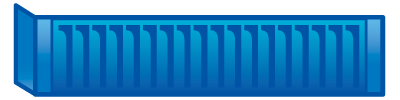 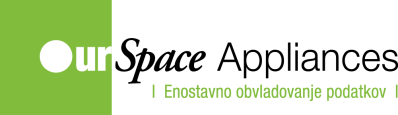 Storage Virtual Machine
NAS Clients
SAN Hosts
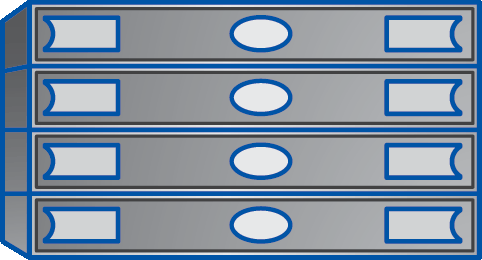 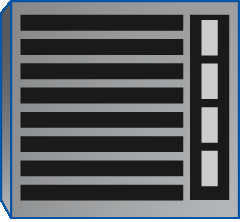 Varnostna izolacija med podjetji/oddelki
Logična mrežna izolacija
Ločitev sistemskih sredstev
Administracija
Role-based access control
Podpora za SAN/NAS okolje
NFS, CIFS, iSCSI, FC, FCoE
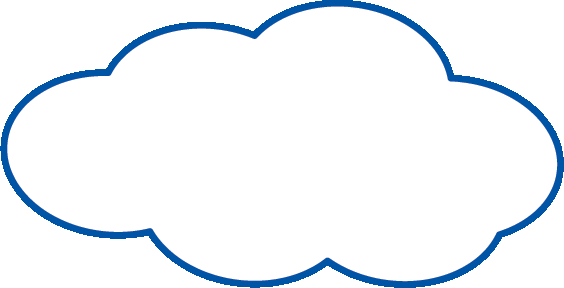 Cluster
LIF
LIF
LIF
LIF
SVM 1
SVM 2
LUN
LUN
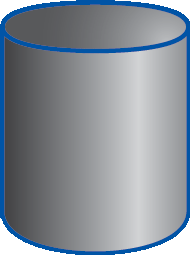 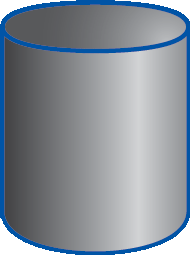 LIF
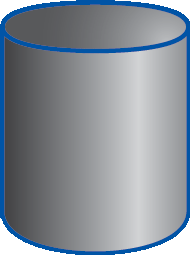 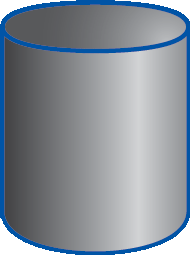 SVM 3
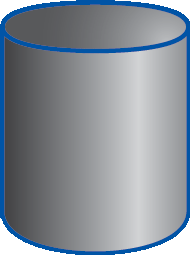 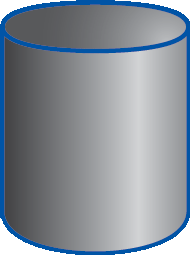 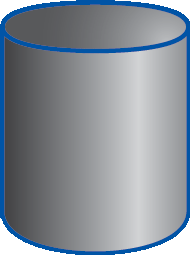 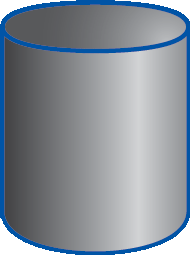 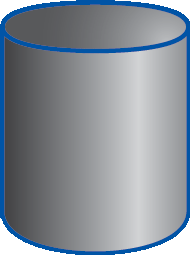 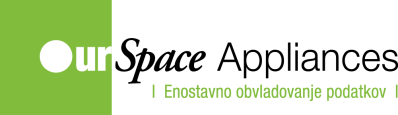 QoS – Quality of Service
SVM
SVM
SVM
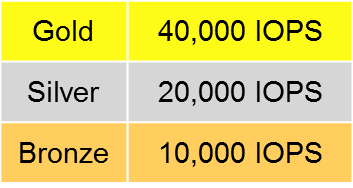 SVM
SVM
SVM
SVM
SVM
SVM
IOPS Limit: 40k
IOPS Limit: 20k
IOPS Limit: 10k
Vsak SVM ima svojo QoS policy groupu, (primer: Gold, Silver, Bronze)
Izbira odzivnosti s pomočjo QoS policy groupe glede na SLA zahteve
Izolacija otočkov (SVM)
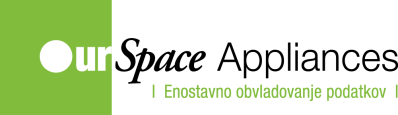 Upravljanje sistema
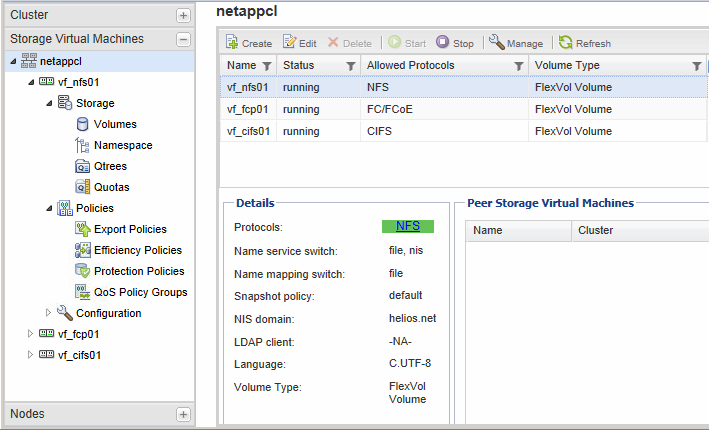 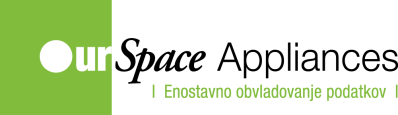 Data ONTAP 8.3
Optimiziran sistem za Flash tehnologijo (All-Flash Array, SSD, Flash Cache, Flash Pool)
Večja odzivnost kot 8.2
Nov koncept NAS in SAN zmogljivosti (SVM)
Uporaba na obstoječih sistemih
„FilerView“ is back 
Uvoz 3rd Party LUN particij (FlexArray)
Metrocluster podpora
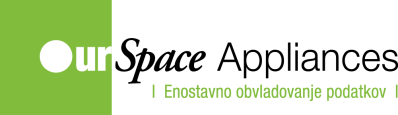 Odzivnost
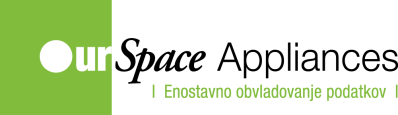 Večji izkoristek kapacitet
Root-data particije
FAS2500 serija
All-Flash FAS
FlashPool particije
Node 1
Node 2
R1
R1
R1
R1
R1
R1
R1
R1
P
P
S
S
R2
R2
R2
R2
R2
R2
R2
P
S
S
P
D
D
D
D
D
P
D
S
D
D
D
D
D
D
D
D
D
D
S
D
D
P
P
P
1      2      3      4     5      6     7      8     9    10    11   12    13   14    15   16    17    18   19    20    21   22    23   24
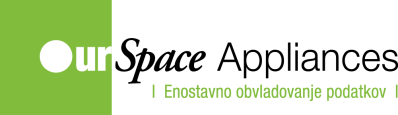 Particioniranje s Flash Pool
Razdelitev SSD diskov med oba krmilnika
Ni potrebno predhodno particioniranje root diskov
Do 4 Flash pool particije (4x agregat)
Večja zmogljivost (IOPS)
Uporaba za vse tipe obremenitev (16kB overwrite)
Dedicated SSDs
SSD Storage Pool
P
D
P
D
D
D
D
D
D
D
D
P
Aggr 1 Cache
D
D
D
D
D
P
D
D
D
D
D
P
Aggr 2 Cache
D
D
D
D
D
P
Aggr 1 Cache
Aggr 2 Cache
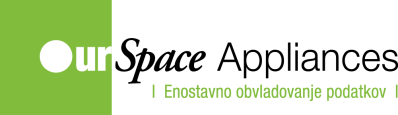 Metrocluster
Low-Bandwidth Network
2-Node cluster na vsaki strani
Vsi Node-i so aktivni
Lokalni HA za lokalne napake (odpoved krmilnika)
Inter-site povezava (ISL)
Nondisruptive operation support
Active-Active konfiguracija
Site B
Cluster B
Active Nodes
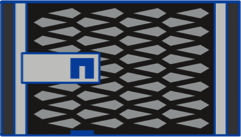 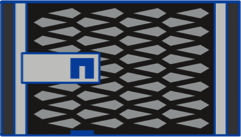 Remote DR
Shared Storage Fabric
Local HA
A’
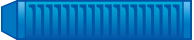 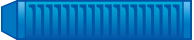 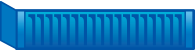 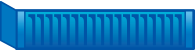 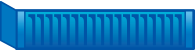 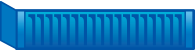 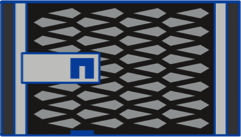 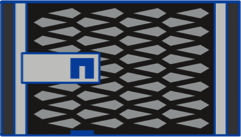 Remote DR
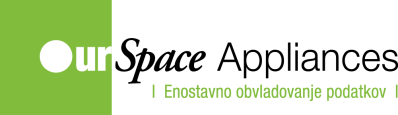